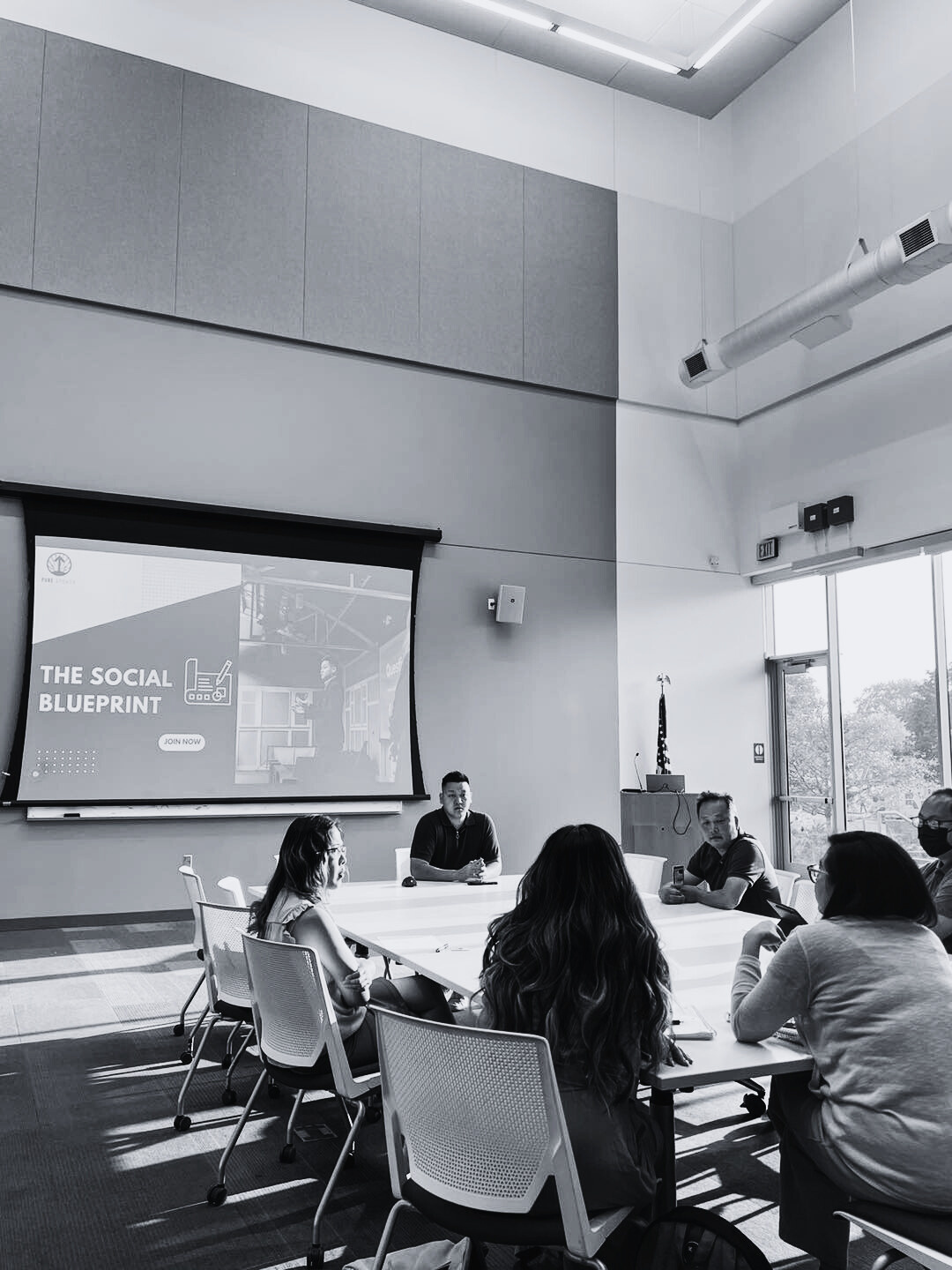 AI in Social Media
What do you use AI For Today?
In 2024, 40% of U.S. small businesses reported using AI tools
46% of businesses leveraging AI have observed revenue increases in their marketing and sales efforts.
What type of business do you own?
Agenda
Who we are
Content
Advertising
who are we?
pure growth media
Started in 2017
Generated $4 Million in Revenue for our clients
Specialize in Paid Social and Content Creation (Facebook, Instagram, Tik Tok)
CLIENTS we HAVE
WORKED WITH
Quick Story
La Delicious Bread
Objective
The client wanted to bring awareness to thier grand opening with a small budget of $5000.

Our Solution
Four Storytelling Videos
Facebook/IG Ad Execution

The Result
200K+ Video Views
First-month revenue: $90K
Grand Opening reached near Max Capacity
Telling Your Story
What do you believe in?
What solutions do you provide?
How did you get started?
What was life before your business?
What do you hope to achieve?
Breakdown
TELLING YOUR STORY
What do you believe in?
What solutions do you provide?
How did you get started?
What was life before your business?
What do you hope to achieve?
Knowing Your audience
Who’s it for?
What Problems do they face?
What is their worldview?
What is their worldview?
Beliefs and Values
Perceptions and Experiences
Motivations and Aspirations
Filter for Information
Example
You have a new eco-friendly product 

Your target audience is environmentally conscious consumers 

They value sustainability & the planet

They have a desire to support brands that align with their green values
Why and what will they tell their friends?
Postive Experiences
Negative Experiences
Social Currency
&
SElf-Expression
What do the early adopters and loyal fans care about?
Brand Affinity and Beloinging
Where are they?
Breakdown
KNOWING YOUR AUDIENCE
Who’s it for?
What is their worldview?
Why and what will they tell their friends?
What do the early adopters and loyal fans care about? 
Where are they?
THE FUNNEL
Top of Funnel - Cold Audience
Ex: Content, Ads
Middle of Funnel - Warm Audience
Ex: Subscribers, Followers
Bottom of Funnel - Warmer Audience
Ex: Paying Customers
Loyalty Layer - Returning Customers
People who buy again, stay forever
Crafting Your Offer
What’s the Outcome they Desire?
What Problems do you Solve?
Why Wouldn’t They Sign Up?
Example
Example
Breakdown
What outcome do they desire?
What problems do you solve?
Why wouldn’t they Sign Up
Example
Putting it all together
CRAFTING YOUR OFFER
Content
01
02
03
04
05
SOCIAL MEDIA STRATEGY
MY PLATFORMS BASED ON MY AUDIENCE
CONTEXTUAL CONTENT
PLAN, PLAN, PLAN
MY GOALS
SCHEDULE IT
Figure out what you want to accomplish. Why are you investing time into Social Media?
Schedule your posts ahead of time so you don't forget and can work on more content.
Figure out what content does well on that platform and how to create for that platform.
Consistency is key. Create a plan that will allow you to be consistent every day.
Who are your customers? Where do they hang out? Why are they there?
01
02
03
04
05
MY SOCIAL MEDIA STRATEGY
MY PLATFORMS BASED ON MY AUDIENCE
CONTEXTUAL CONTENT
PLAN, PLAN, PLAN
MY GOALS
SCHEDULE IT
I want to educate and connect with more people who are like-minded and potentially collaborate together.
Use software like Simplified to help you plan out your posts all at once.
Long form text posts do well on Linkedin and Facebook.

Once that is written, I now have a script I can use for my YT and Tik Tok Videos.
Setting a day per week or month to knock out your content is key for me.

Friday Afternoon for me.
Linkedin
Instagram
Youtube
IG
Quick Story
Little Luxuries Nail Lounge
Objective
The client planned to open up a second location and needed help driving traffic to it.

Our Solution
Three Storytelling Videos
Facebook/IG Ad Execution

The Result
176,287 people reached
134 Event Responses
$0.004 Per post engagment
128,622 Post Engagments
Grand Opening reached near Max Capacity
Campaign Brief | 2023
The Structure
FIND HOOK
RETAIN
REWARD
We give them a reason to redirect their attention from whatever they are doing towards us
Pick good topics they find interesting
Pick good headlines that give them a reason
Match the format that's rewarded them before
We retain through curiosity. 

People want to know what happens... next.
You have to reward audience or else they will not become loyal to you.

How good your content is depends on how often it rewards your audience in the time it takes them to consume it.
The Template
////
Creative Examples
Before and After
To Show the difference your product makes
The audience gets to see instant results of how this product/service can impact their life

One of the most powerful types of ads

Incorporate this in other types of ads too (How To, Problem-solution)

People buy for the end result
PURE GROWTH MEDIA
Us Vs Them
Great to show how you are better
Great as a graphic, gift, or short video

Talk generally about the market/competition
PURE GROWTH MEDIA
Listicle
List out ways your product can be utilized
This allows your audience to want to save the ad to come back and utilize your product for the things listed in the video. 

Great way to show the value of product/service
PURE GROWTH MEDIA
Problem - Solution
Show the value or your product
Present the problem your product solves and then show how your product solves that problem.
PURE GROWTH MEDIA
Tutorial and How To
Teachs audience to show value
No need to mention the brand at all. Just show the value of the brand/product

Educates the audience on why this product is better than competitors.

Shows the audience that other people are using it in their lives. Makes it easy for customers to implement in there's too.
PURE GROWTH MEDIA
Founder Style Ad
Founders are best to communicate the story behind the brand
Doesn't have to be highly produced
Great to share why the product exists and how it was created
Potentially can get the audience to relate
Personal Stories related to product and service often works well
PURE GROWTH MEDIA
Motion Ads
Easy to call out your value, audience and share your offer.

The motion grabs the attention of the audience enough to get them to read the text within the video
PURE GROWTH MEDIA
01
02
03
05
04
Campaign Brief | 2023
Content Research
REVIEW YOUR BUSINESS
USE CHATGPT
USE ANSWER SOCRATES
PUT IT ALL TOGETHER
USE TIK TOK
Ask it for content ideas on your topics

Ex: What are the current trends or challenges faced by [your target audience]?
Use this as a base to review content that is already working. Then make similar content but better.
Review to understand what your goals are, who your audience is and what impact you hope ot have
Type in niche and similar topics
Use all this research to create topics and content ideas you want to focus on.
Quick Story
Meena Thao - Realtor
Objective
To enhance the lead generation process for Meena Thao’s business while keeping the budget under control. The aim was to not just increase the number of leads but to improve the quality of these leads, thus optimizing the conversion rate.

Our Solution
Crafting an undeniable offer for target audience
Series of graphic design ads
Paid Ads Execution

The Result
Total Leads: 100
Cost per Lead: $11.12
Leads Signed On: 15
Deals Closed: 2
THE FUNNEL
Top of Funnel - Cold Audience
Ex: Content, Ads
Middle of Funnel - Warm Audience
Ex: Subscribers, Followers
Bottom of Funnel - Warmer Audience
Ex: Paying Customers
Loyalty Layer - Returning Customers
People who buy again, stay forever
What You Need
Figure out what Ads you'll be running
Set Up Your Business Manager
Set Up Your Campaigns
Advertising Budget
ADVERTISING
The Structure
Hook
Body
Call to Action
Headline
Button
COPYWRITING
Final Thoughts
Any
Questions?
THank You
(763) 228-5716
chrisitankyang@pure-growth.com
pure-growth.com